The Goads of God
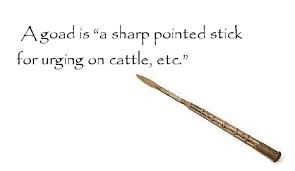 Acts 26:12-15
INTRODUCTION
Saul was:
A brilliant man
Acts 22:3 – studied under Gamaliel
INTRODUCTION
Saul was:
A brilliant man
Acts 22:3 – studied under Gamaliel
A zealous man
Acts 22:3; 9:1-2; 23:1; Philippians 3:6
INTRODUCTION
Saul was:
A brilliant man
Acts 22:3 – studied under Gamaliel
A zealous man
Acts 22:3; 9:1-2; 23:1; Philippians 3:6
A man in error (see Romans 10:1-3)
1 Timothy 1:12, 15
INTRODUCTION
Saul was:
A brilliant man
Acts 22:3 – studied under Gamaliel
A zealous man
Acts 22:3; 9:1-2; 23:1; Philippians 3:6
A man in error (see Romans 10:1-3)
1 Timothy 1:12, 15
A man in opposition to God
INTRODUCTION
Saul was:
A brilliant man
Acts 22:3 – studied under Gamaliel
A zealous man
Acts 22:3; 9:1-2; 23:1; Philippians 3:6
A man in error (see Romans 10:1-3)
1 Timothy 1:12, 15
A man in opposition to God
A goad (prick, cattle prod-now, 15,000 volts) says “GO!” when you say “No.” (& vice versa)
INTRODUCTION
“It is hard for you to kick against the goads”
A proverbial saying
INTRODUCTION
“It is hard for you to kick against the goads”
A proverbial saying
A goad was used to “goad” (urge) an animal to go a certain direction or to NOT go somewhere
However, some resisted, rebelled, fought back, kicked backward
INTRODUCTION
“It is hard for you to kick against the goads”
A proverbial saying
A goad was used to “goad” (urge) an animal to go a certain direction or to NOT go somewhere
However, some resisted, rebelled, fought back, kicked backward
Not a wise move when the goad is back there
Most animals soon learn to “follow directions”
INTRODUCTION
“It is hard for you to kick against the goads”
A proverbial saying
A goad was used to “goad” (urge) an animal to go a certain direction or to NOT go somewhere
However, some resisted, rebelled, fought back, kicked backward
Not a wise move when the goad is back there
Most animals soon learn to “follow directions”
Therefore, it meant “you will get hurt MORE if you fight against My will” (the Gospel advancing)
Paul’s Goads
1. Paul had sin in his life
Paul’s Goads
1. Paul had sin in his life
Being a Pharisee, he would try to keep the Law
Maybe, because of his zeal, he was better than most
Paul’s Goads
1. Paul had sin in his life
Being a Pharisee, he would try to keep the Law
Maybe, because of his zeal, he was better than most
James 2:10 – “…whoever keeps the whole law…”
Paul’s Goads
1. Paul had sin in his life
Being a Pharisee, he would try to keep the Law
Maybe, because of his zeal, he was better than most
James 2:10 – “…whoever keeps the whole law…”
Paul’s good deeds couldn’t erase his sin
He needed to look elsewhere to find redemption
Paul’s Goads
1. Paul had sin in his life
Being a Pharisee, he would try to keep the Law
Maybe, because of his zeal, he was better than most
James 2:10 – “…whoever keeps the whole law…”
Paul’s good deeds couldn’t erase his sin
He needed to look elsewhere to find redemption
His own sin was a goad to lead him to Christ
Paul’s Goads
2. Jesus’ life, death, resurrection
Paul’s Goads
2. Jesus’ life, death, resurrection
All of the fulfilled prophecies
All of the miracles
His authority when
Teaching
Answering questions
Speaking in general
Paul’s Goads
2. Jesus’ life, death, resurrection
All of the fulfilled prophecies
All of the miracles
His authority when
Teaching
Answering questions
Speaking in general
Paul knew the Scriptures
Paul’s Goads
2. Jesus’ life, death, resurrection
All of the fulfilled prophecies
All of the miracles
His authority when
Teaching
Answering questions
Speaking in general
Paul knew the Scriptures
The life of Jesus should have led him to Christ
Paul’s Goads
3. Paul’s friends and colleagues converting
Paul’s Goads
3. Paul’s friends and colleagues converting
Acts 6:7 – “…a great many of the priests were becoming obedient…”
His peers who were dedicated to the Mosaic Law, as much as he was
Paul’s Goads
3. Paul’s friends and colleagues converting
Acts 6:7 – “…a great many of the priests were becoming obedient…”
His peers who were dedicated to the Mosaic Law, as much as he was
People who were suffering the consequences
…but changed for the better
Paul’s Goads
3. Paul’s friends and colleagues converting
Acts 6:7 – “…a great many of the priests were becoming obedient…”
His peers who were dedicated to the Mosaic Law, as much as he was
People who were suffering the consequences
…but changed for the better
As well as other Jews (3000, 5,000 men, etc.)
Paul’s Goads
3. Paul’s friends and colleagues converting
Acts 6:7 – “…a great many of the priests were becoming obedient…”
His peers who were dedicated to the Mosaic Law, as much as he was
People who were suffering the consequences
…but changed for the better
As well as other Jews (3000, 5,000 men, etc.)
The conversion and testimony of people he knew should have led him to Christ
Paul’s Goads
4. Stephen’s murder (Acts 6 & 7)
Paul was there (Acts 7:58, 60)
Paul’s Goads
4. Stephen’s murder (Acts 6 & 7)
Paul was there (Acts 7:58, 60)
He possibly saw Stephen’s face, like an angel’s, when he was taken to the Sanhedrin (6:15)
He heard Stephen’s sermon (similar to Peter’s)
Different results (pierced hearts/hardened hearts)
Paul’s Goads
4. Stephen’s murder (Acts 6 & 7)
Paul was there (Acts 7:58, 60)
He possibly saw Stephen’s face, like an angel’s, when he was taken to the Sanhedrin (6:15)
He heard Stephen’s sermon (similar to Peter’s)
Different results (pierced hearts/hardened hearts)
He heard when Stephen spoke of the heavens opened up and the vision he saw
He heard Stephen ask that they be forgiven
Paul’s Goads
4. Stephen’s murder (Acts 6 & 7)
Paul was there (Acts 7:58, 60)
He possibly saw Stephen’s face, like an angel’s, when he was taken to the Sanhedrin (6:15)
He heard Stephen’s sermon (similar to Peter’s)
Different results (pierced hearts/hardened hearts)
He heard when Stephen spoke of the heavens opened up and the vision he saw
He heard Stephen ask that they be forgiven
Stephen's murder should have led him to Christ
Paul’s Goads
5. Persecuted Christians (Acts 8:1-3)
Paul went from observer to active participant
Paul’s Goads
5. Persecuted Christians (Acts 8:1-3)
Paul went from observer to active participant
The scattered church just grew more
His old teacher had warned about this-Acts 5:33-39
Paul’s Goads
5. Persecuted Christians (Acts 8:1-3)
Paul went from observer to active participant
The scattered church just grew more
His old teacher had warned about this-Acts 5:33-39
Imagine some of the things he may have heard
I was born blind, now I see-I was one of the 5000 He fed
I was dead 4 days, now I live-I was possessed, not now
I was lame 38 years, now I hear, etc.
I saw Him die, now He lives!
Paul’s Goads
5. Persecuted Christians (Acts 8:1-3)
Paul went from observer to active participant
The scattered church just grew more
His old teacher had warned about this-Acts 5:33-39
Imagine some of the things he may have heard
I was born blind, now I see-I was one of the 5000 He fed
I was dead 4 days, now I live-I was possessed, not now
I was lame 38 years, now I hear, etc.
I saw Him die, now He lives!
Their testimonies should have led him to Christ
Kicking Against the Goads
Looking back, Paul had many chances to come to Christ
The Holy Spirit had used many opportunities, specific to Paul, to convict him
Kicking Against the Goads
Looking back, Paul had many chances to come to Christ
The Holy Spirit had used many opportunities, specific to Paul, to convict him
Now, let’s re-read Acts 26:14
	And when we had all fallen to the ground, I 
	heard a voice saying to me in the Hebrew dialect, “Saul, Saul, why are you persecuting Me? It is hard for you to kick against the goads.”
What Goads?
Rejecting the Gospel (Remaining Unconverted)
What Goads?
Rejecting the Gospel (Remaining Unconverted)
The preaching of God’s salvation
The preaching of God’s Son
The conviction of the Holy Spirit
The eternal nature of Heaven, and Hell
The righteousness of God
The Judgment Day
What Goads?
Rejecting the Gospel (Remaining Unconverted)
The preaching of God’s salvation
The preaching of God’s Son
The conviction of the Holy Spirit
The eternal nature of Heaven, and Hell
The righteousness of God
The Judgment Day
Every aspect of the gospel is designed to goad (urge) you in the right direction
How?
By not paying attention during the lesson
Purposefully missing the assembly
Daydreaming; hoping to “get through” it
Ignoring
Not applying
Making excuses
Mentally arguing with the preacher
How?
By not paying attention during the lesson
Purposefully missing the assembly
Daydreaming; hoping to “get through” it
Ignoring
Not applying
Making excuses
Mentally arguing with the preacher
Instead of agreeing, you “kick against the goads” of the lesson – thinking that will relieve you from the painful pricks
No More!
How to stop
No More!
How to stop
Make your heart right – Matthew 13 (Diff. hearts before the word of God came to them)
No More!
How to stop
Make your heart right – Matthew 13 (Diff. hearts before the word of God came to them)
Admit that you are a sinner
Admit that the wages of sin is death
Admit that you cannot save yourself
Admit that God has done everything you couldn’t do
Admit that “obedience is better than sacrifice”
Admit God into your life
No More!
How to stop
Make your heart right – Matthew 13 (Diff. hearts before the word of God came to them)
Admit that you are a sinner
Admit that the wages of sin is death
Admit that you cannot save yourself
Admit that God has done everything you couldn’t do
Admit that “obedience is better than sacrifice”
Admit God into your life
Go to God in prayer
“What shall I do, Lord?” (Acts 22:10-Paul)
CONCLUSION
Do you want to lead a miserable life? Kick against the goads. 
Proverbs 13:15-The way of the transgressor…
Ecclesiastes 2:11–“The words of wise men…”
CONCLUSION
Do you want to lead a miserable life? Kick against the goads. 
Proverbs 13:15-The way of the transgressor…
Ecclesiastes 2:11–“The words of wise men…” 
God is still in the “goading business”
His spiritual pricks are meant to get us on the right path
Can God use you as a goad?
CONCLUSION
Do you want to lead a miserable life? Kick against the goads. 
Proverbs 13:15-The way of the transgressor…
Ecclesiastes 2:11–“The words of wise men…” 
God is still in the “goading business”
His spiritual pricks are meant to get us on the right path
Can God use you as a goad?
Are you a Christian?
Are YOU a Christian?
Hear
Believe
Repent
Confess
Be Baptized
Continue Faithfully
Romans 10:17
Mark 16:16
Acts 2:38
Acts 22:16
Mark 16:16
Hebrews 10:38